ГБОУ ДПО РК
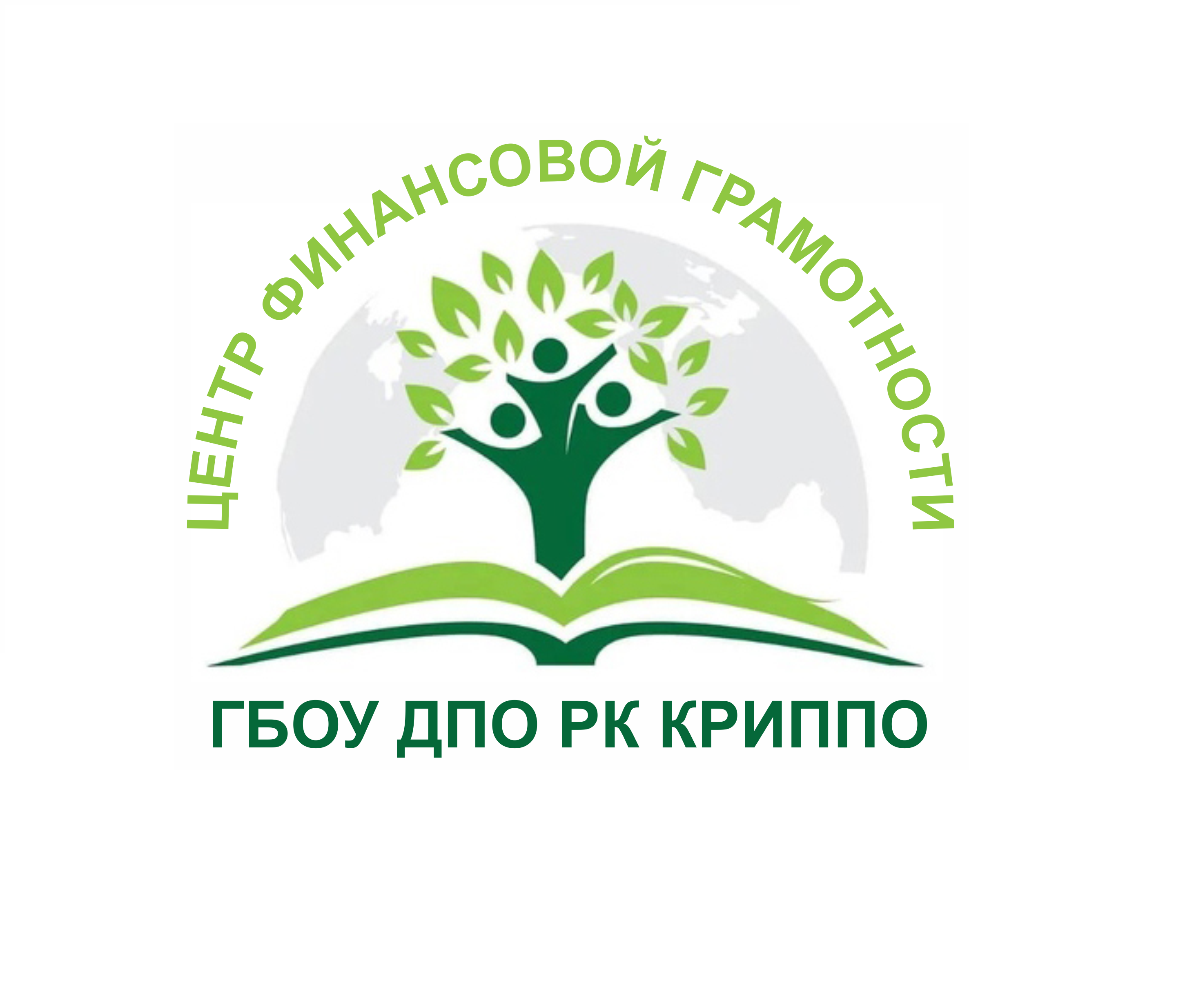 IV НАУЧНО-МЕТОДИЧЕСКАЯ КОНФЕРЕНЦИЯ 
«Финансовая грамотность в системе образования Республики Крым»
СЕКЦИЯ № 3. «Формирование основ финансовой грамотности у детей дошкольного возраста»
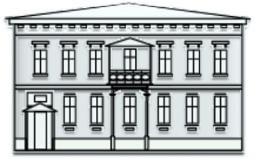 КРИППО
«Система работы дошкольных образовательных организаций 
Республики Крым 
по экономическому воспитанию детей дошкольного возраста»
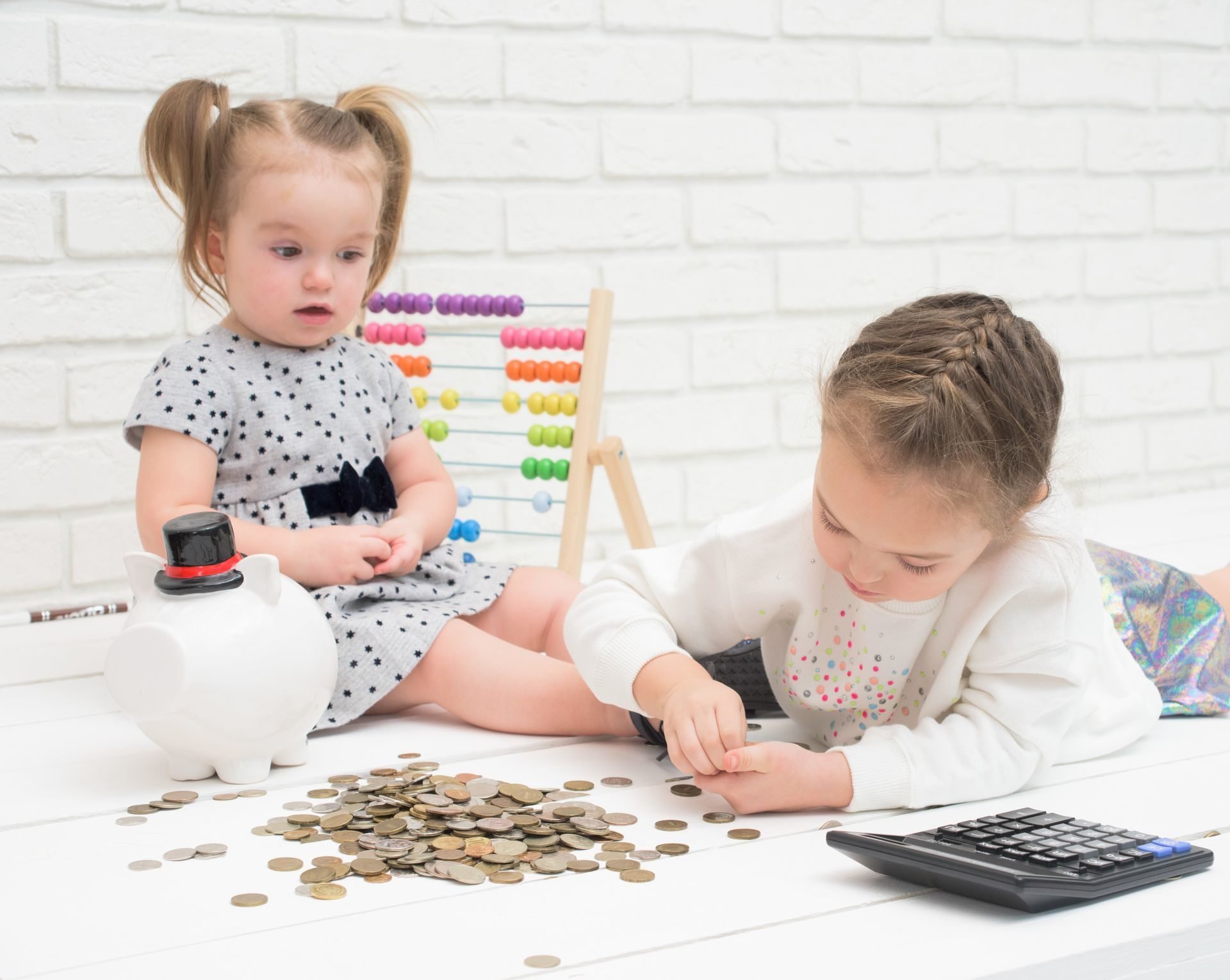 Красёха Марина Николаевна, методист центра развития дошкольного и начального образования
18-20 октября 2022 года, Симферополь-Ялта
ГБОУ ДПО РК
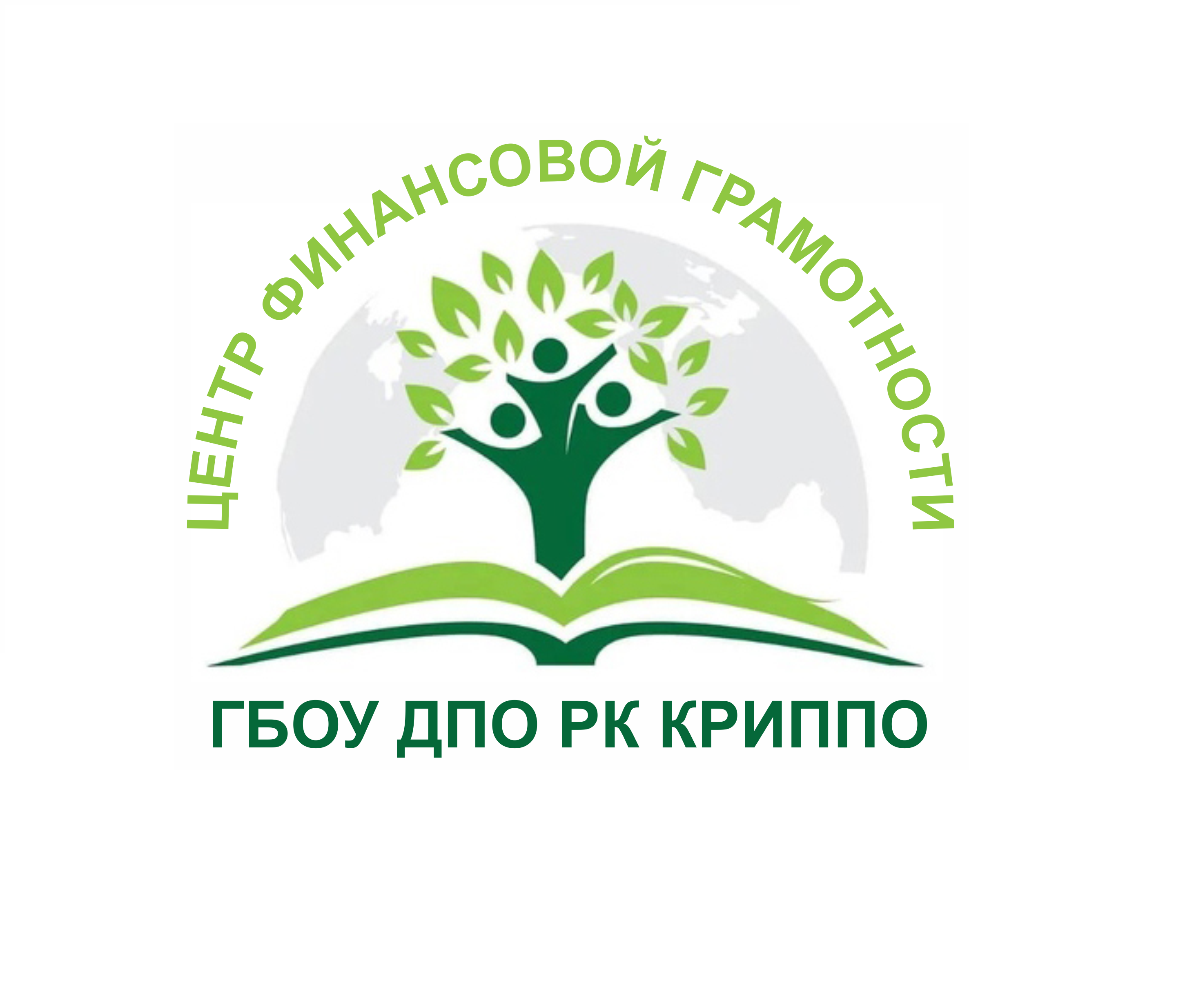 IV НАУЧНО-МЕТОДИЧЕСКАЯ КОНФЕРЕНЦИЯ 
«Финансовая грамотность в системе образования Республики Крым»
СЕКЦИЯ № 3. «Формирование основ финансовой грамотности у детей дошкольного возраста»
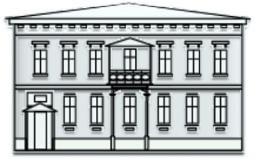 КРИППО
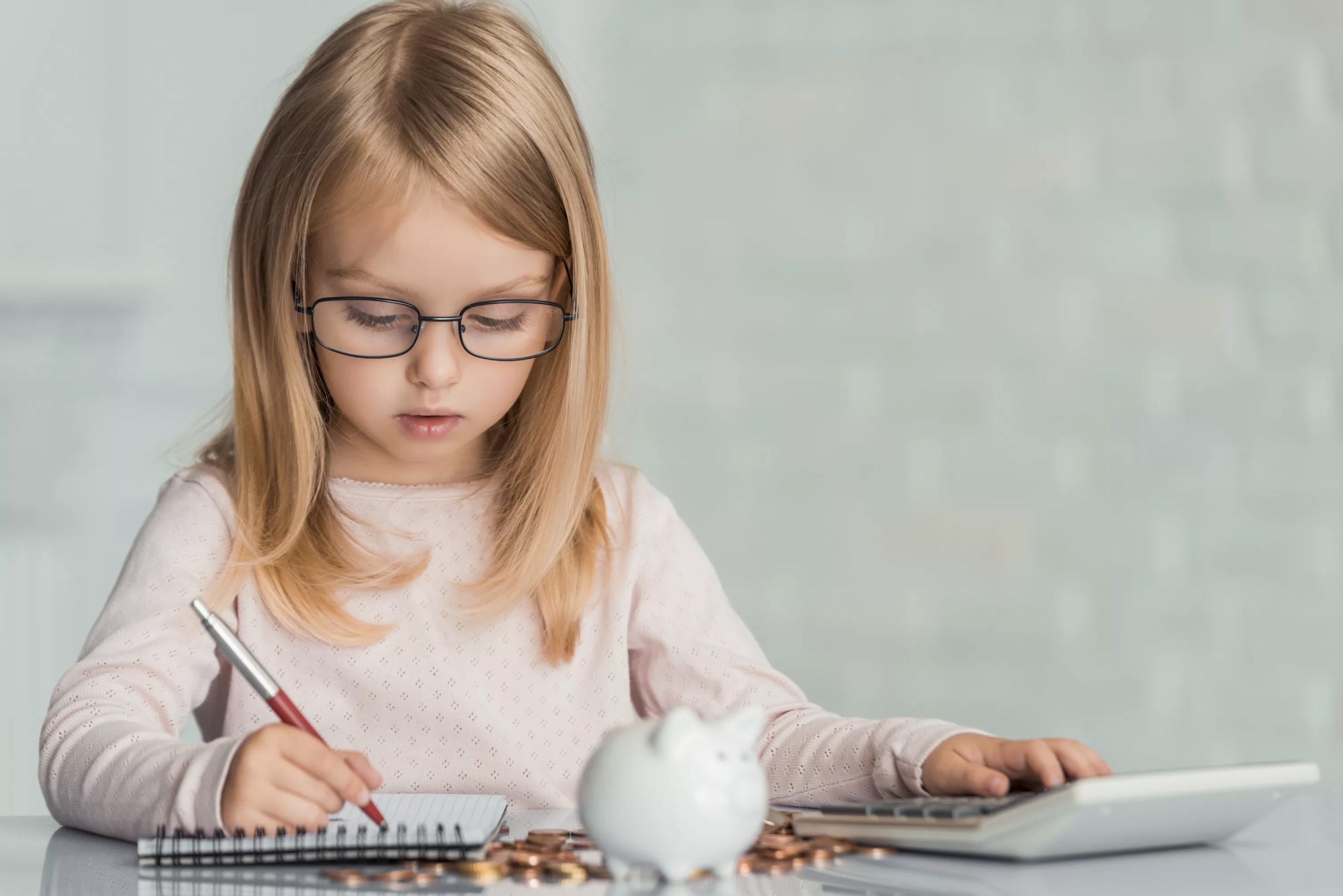 Принципы системы работы по 
экономическому воспитанию
1. Системность
 
2. Преемственность

3. Возрастное соответствие 

4. Наглядность
 
5. Деятельностный принцип 

6. Здоровьесберегающий принцип
18-20 октября 2022 года, Симферополь-Ялта
ГБОУ ДПО РК
IV НАУЧНО-МЕТОДИЧЕСКАЯ КОНФЕРЕНЦИЯ 
«Финансовая грамотность в системе образования Республики Крым»
СЕКЦИЯ № 3. «Формирование основ финансовой грамотности у детей дошкольного возраста»
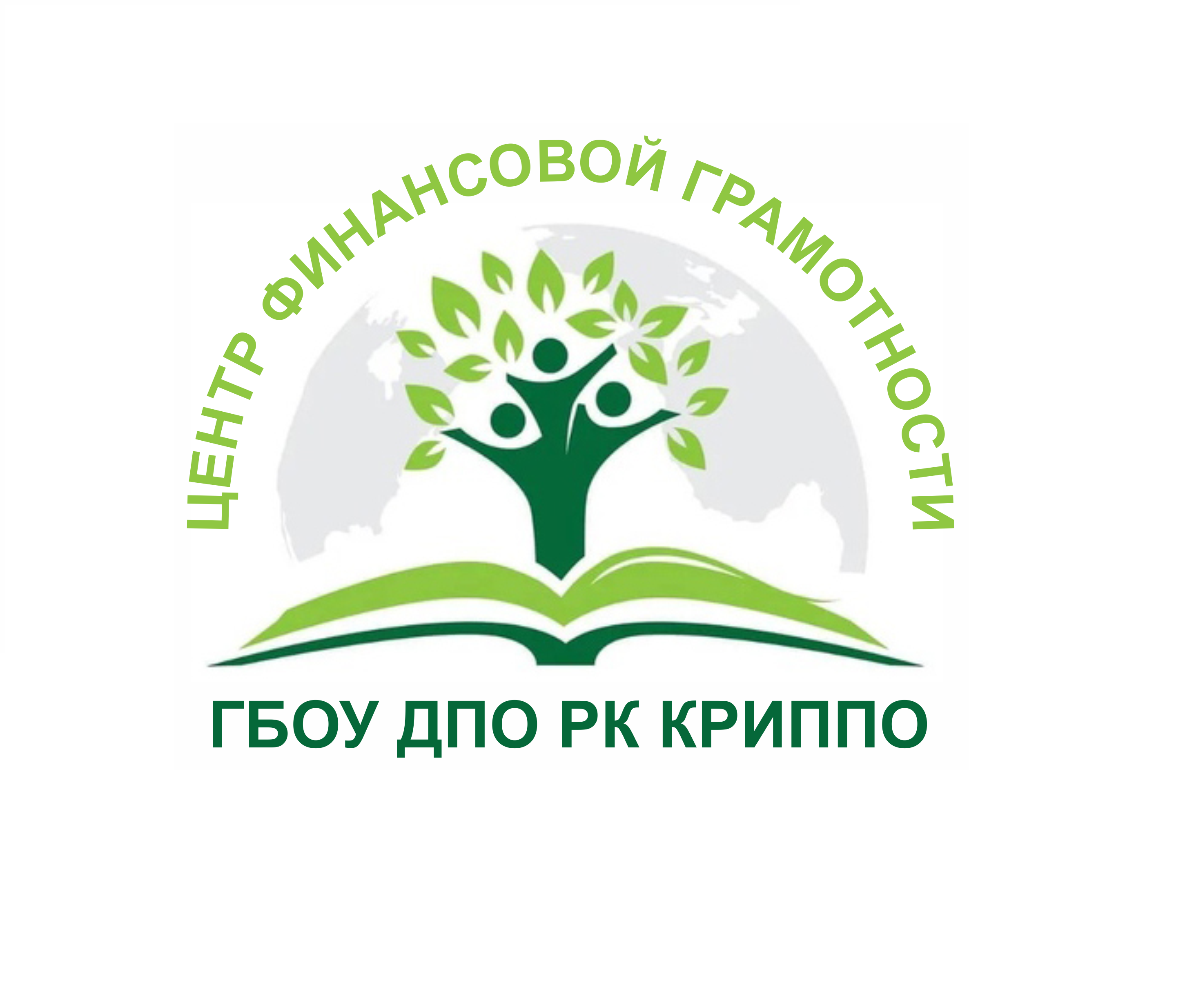 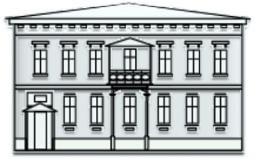 КРИППО
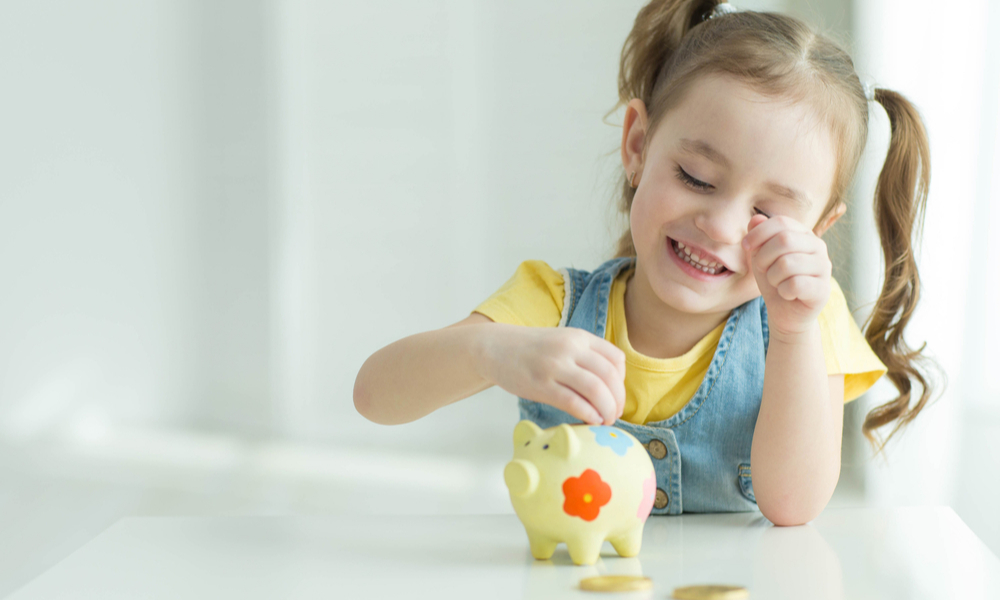 Нормативные документы
«Стратегия повышения финансовой грамотности в РФ на 2017-2023 годы» Утверждена председателем Правительства РФ Д. А. Медведевым 25 сентября 2017 г.
    /https://www.garant.ru/products/ipo/prime/doc/71675558/
  
 Концепция Национальной программы повышения финансовой грамотности населения Российской Федерации
/http://gov.cap.ru/HOME/24/sait/fingramota/koncepcia.doc/

Проект Министерства финансов России и Всемирного банка «Содействие повышению уровня финансовой грамотности населения и развитию финансового образования в Российской Федерации» /https://minfin.gov.ru/ru/om/fingram/
18-20 октября 2022 года, Симферополь-Ялта
ГБОУ ДПО РК
IV НАУЧНО-МЕТОДИЧЕСКАЯ КОНФЕРЕНЦИЯ 
«Финансовая грамотность в системе образования Республики Крым»
СЕКЦИЯ № 3. «Формирование основ финансовой грамотности у детей дошкольного возраста»
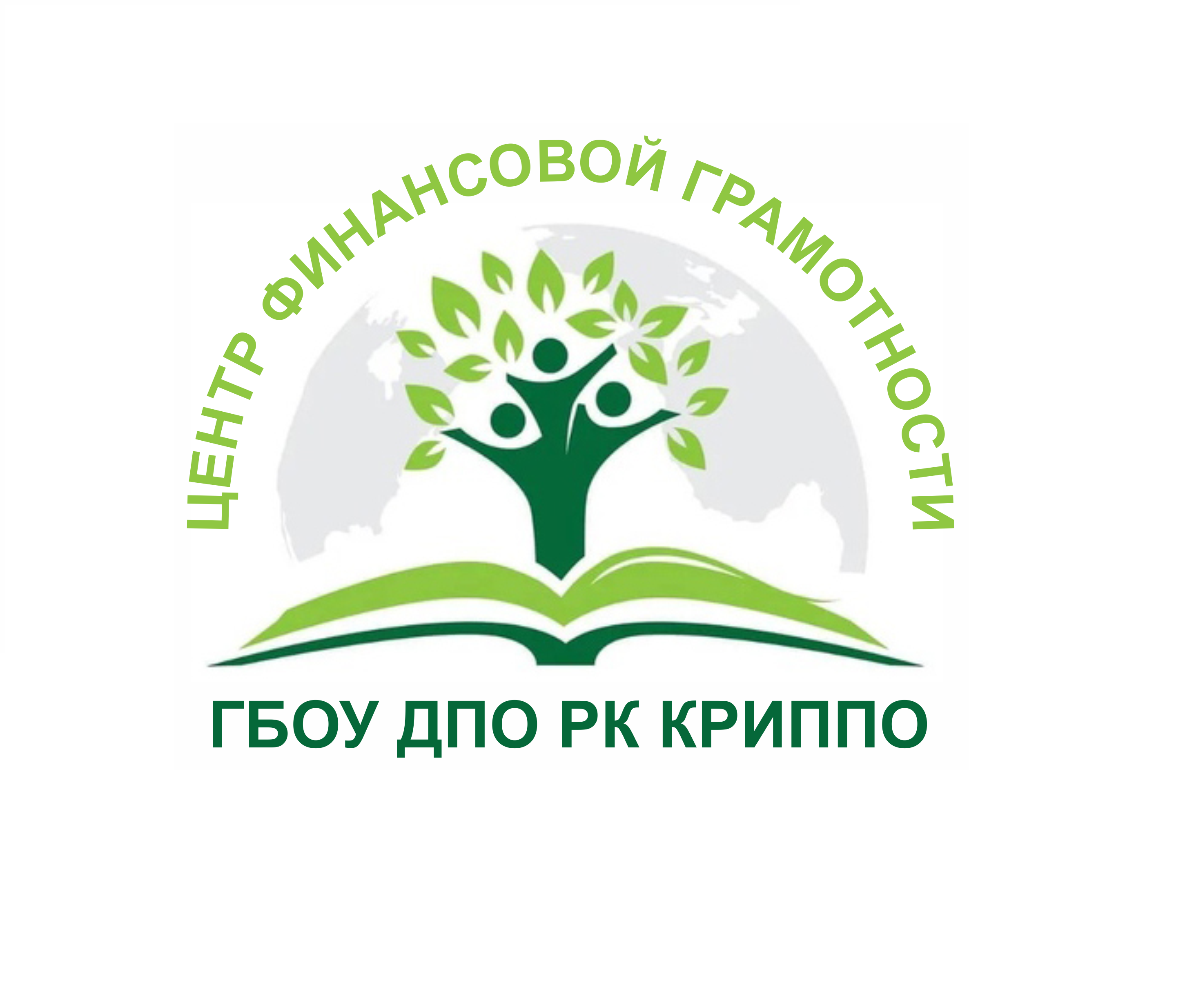 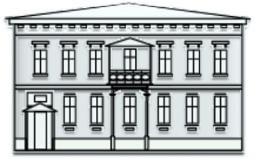 КРИППО
Пилотные площадки

г. Симферополь  МБДОУ «Детский сад общеразвивающего вида №27 «Аленький цветочек» муниципального образования 
городской округ Симферополь Республики Крым

Симферопольский район  МБДОУ «Детский сад «Звёздочка» п. Школьное» Симферопольского района Республики Крым

 г. Феодосия  МБДОУ «Детский сад № 36 «Искорка»  г. Феодосии 
Республики Крым»

 Красногвардейский район  МБДОУ «Детский сад №5 «Непоседа» 
п. Красногвардейское Красногвардейского района Республики Крым
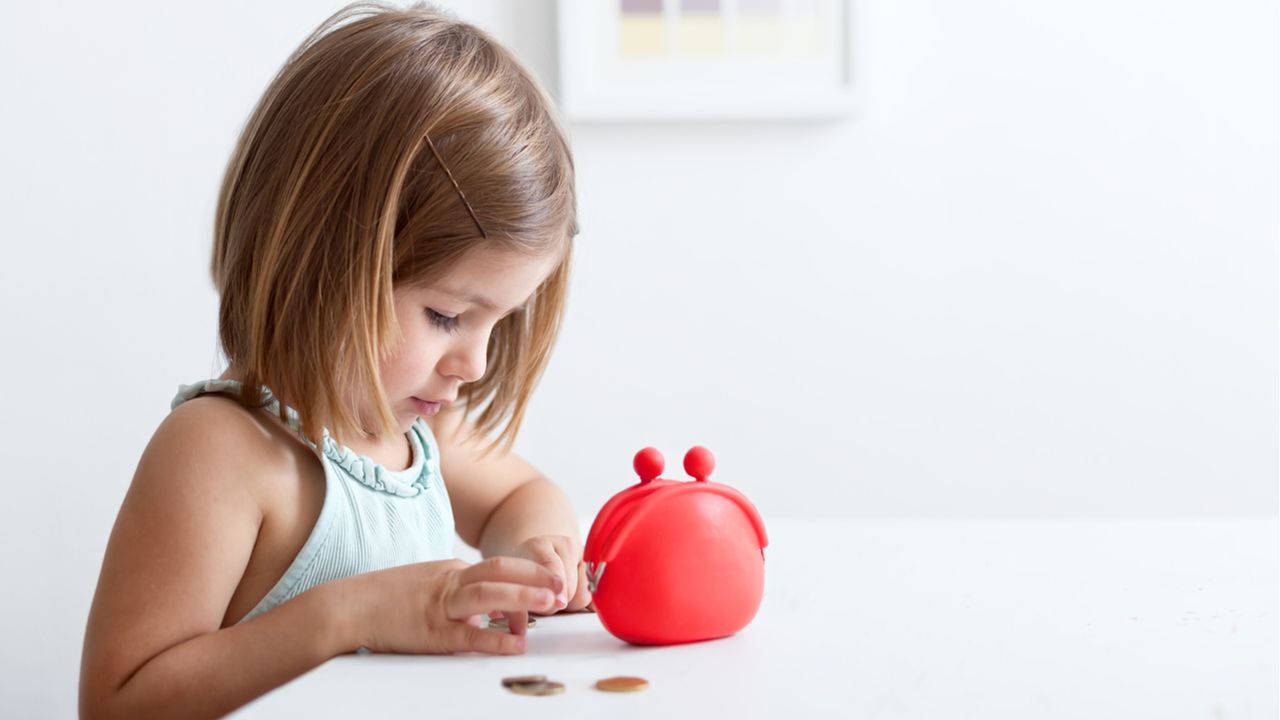 18-20 октября 2022 года, Симферополь-Ялта
ГБОУ ДПО РК
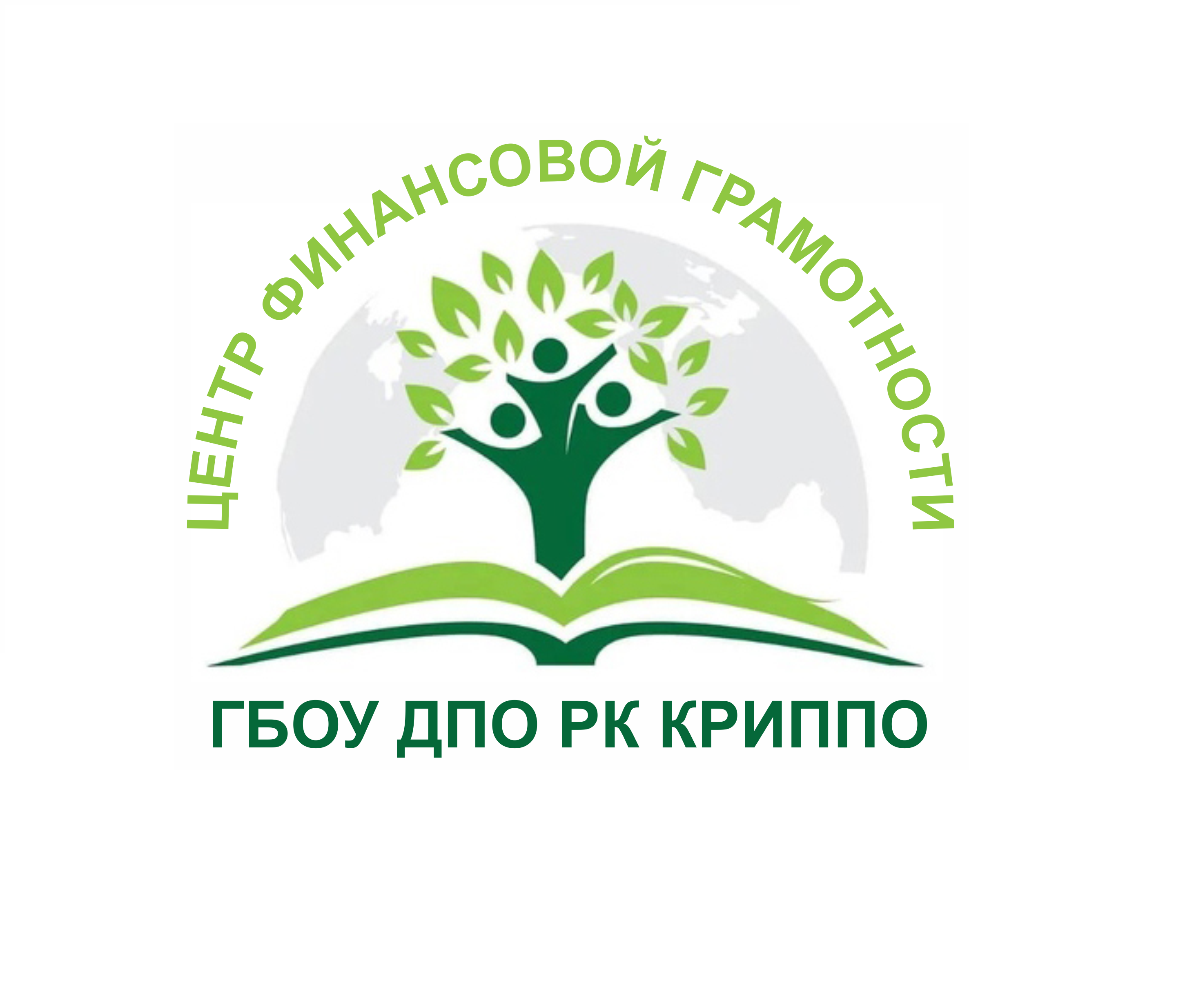 IV НАУЧНО-МЕТОДИЧЕСКАЯ КОНФЕРЕНЦИЯ 
«Финансовая грамотность в системе образования Республики Крым»
СЕКЦИЯ № 3. «Формирование основ финансовой грамотности у детей дошкольного возраста»
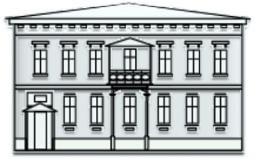 КРИППО
Центр финансовой грамотности ГБОУ ДПО РК «КРИППО»
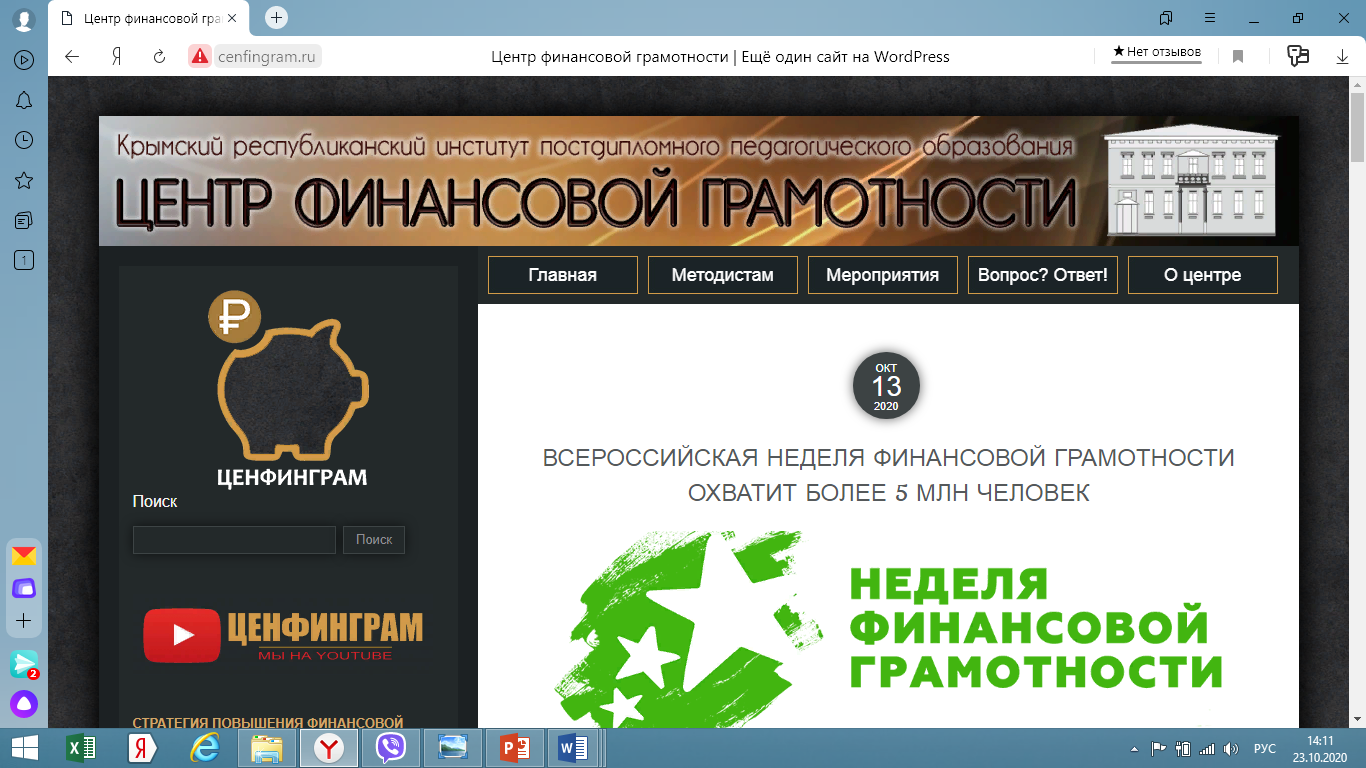 18-20 октября 2022 года, Симферополь-Ялта
ГБОУ ДПО РК
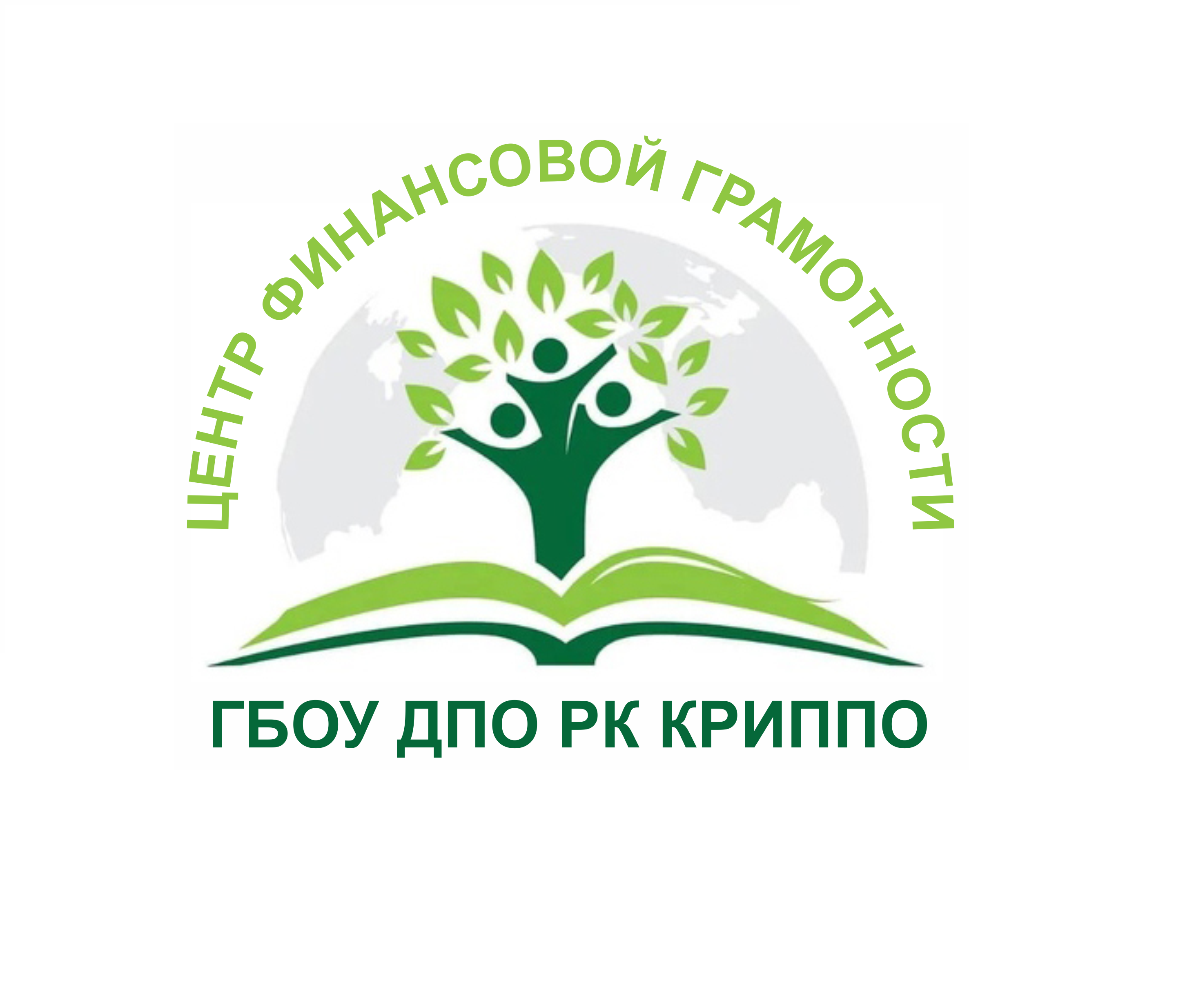 IV НАУЧНО-МЕТОДИЧЕСКАЯ КОНФЕРЕНЦИЯ 
«Финансовая грамотность в системе образования Республики Крым»
СЕКЦИЯ № 3. «Формирование основ финансовой грамотности у детей дошкольного возраста»
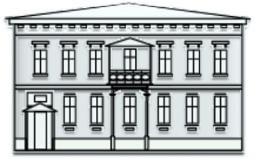 КРИППО
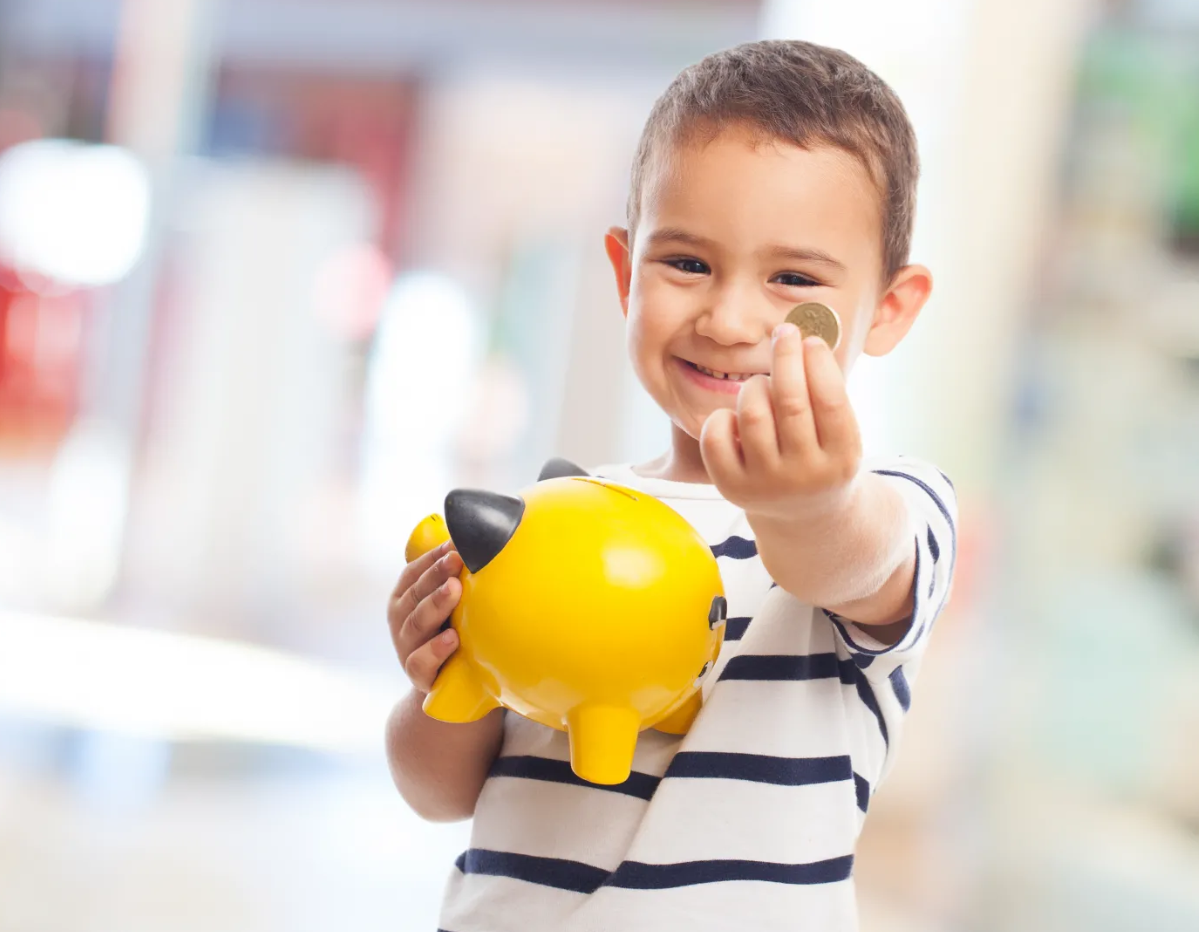 Разделы экономики
Труд. Профессии

Потребности и возможности

Бюджет семьи. Доходы и расходы

Деньги
18-20 октября 2022 года, Симферополь-Ялта
ГБОУ ДПО РК
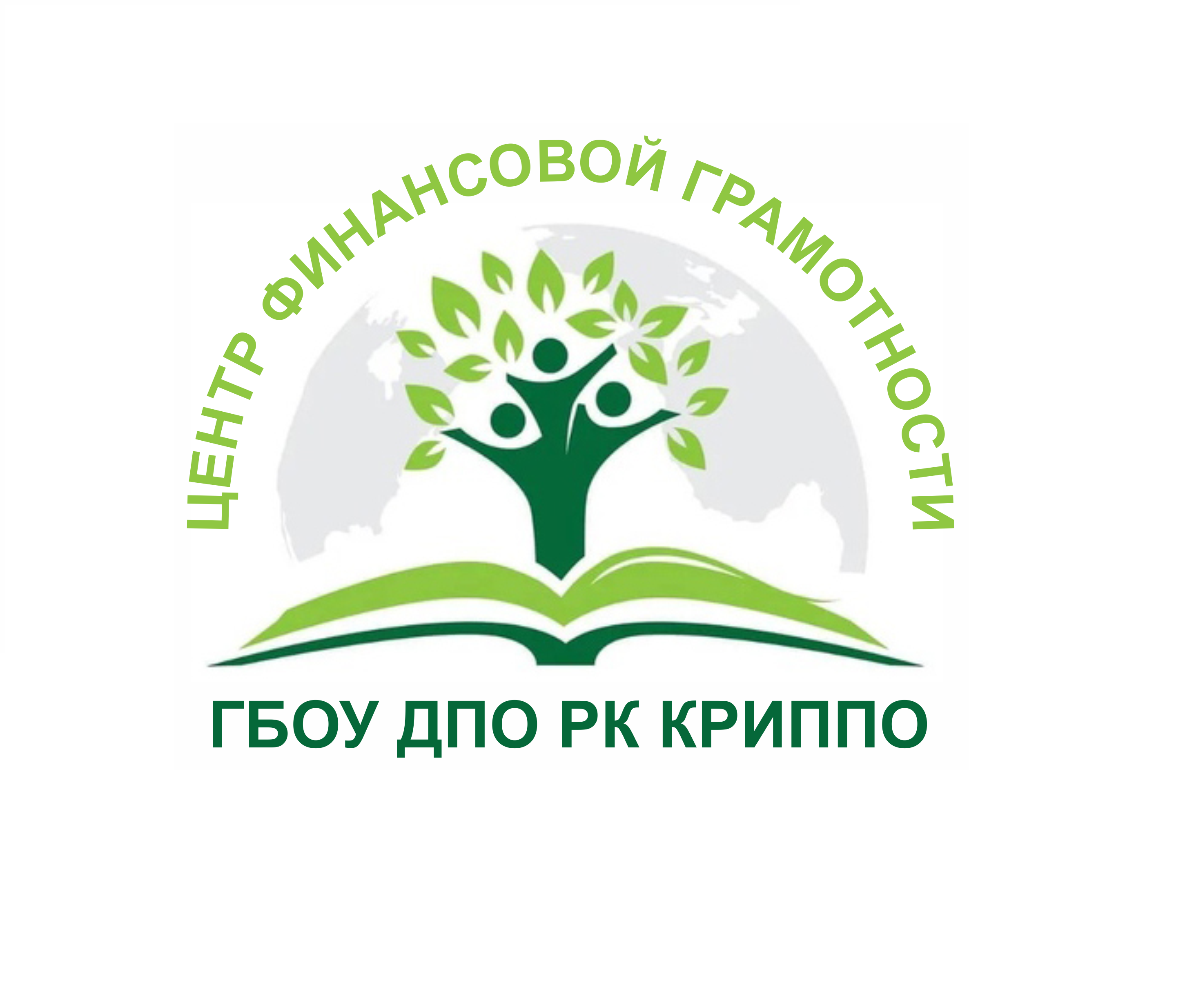 IV НАУЧНО-МЕТОДИЧЕСКАЯ КОНФЕРЕНЦИЯ 
«Финансовая грамотность в системе образования Республики Крым»
СЕКЦИЯ № 3. «Формирование основ финансовой грамотности у детей дошкольного возраста»
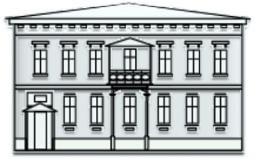 КРИППО
Игры, оборудование, методические пособия для экономического воспитания детей дошкольного возраста в лаборатории 
ГБОУ ДПО РК «КРИППО»
Раздел «Труд. Профессии»
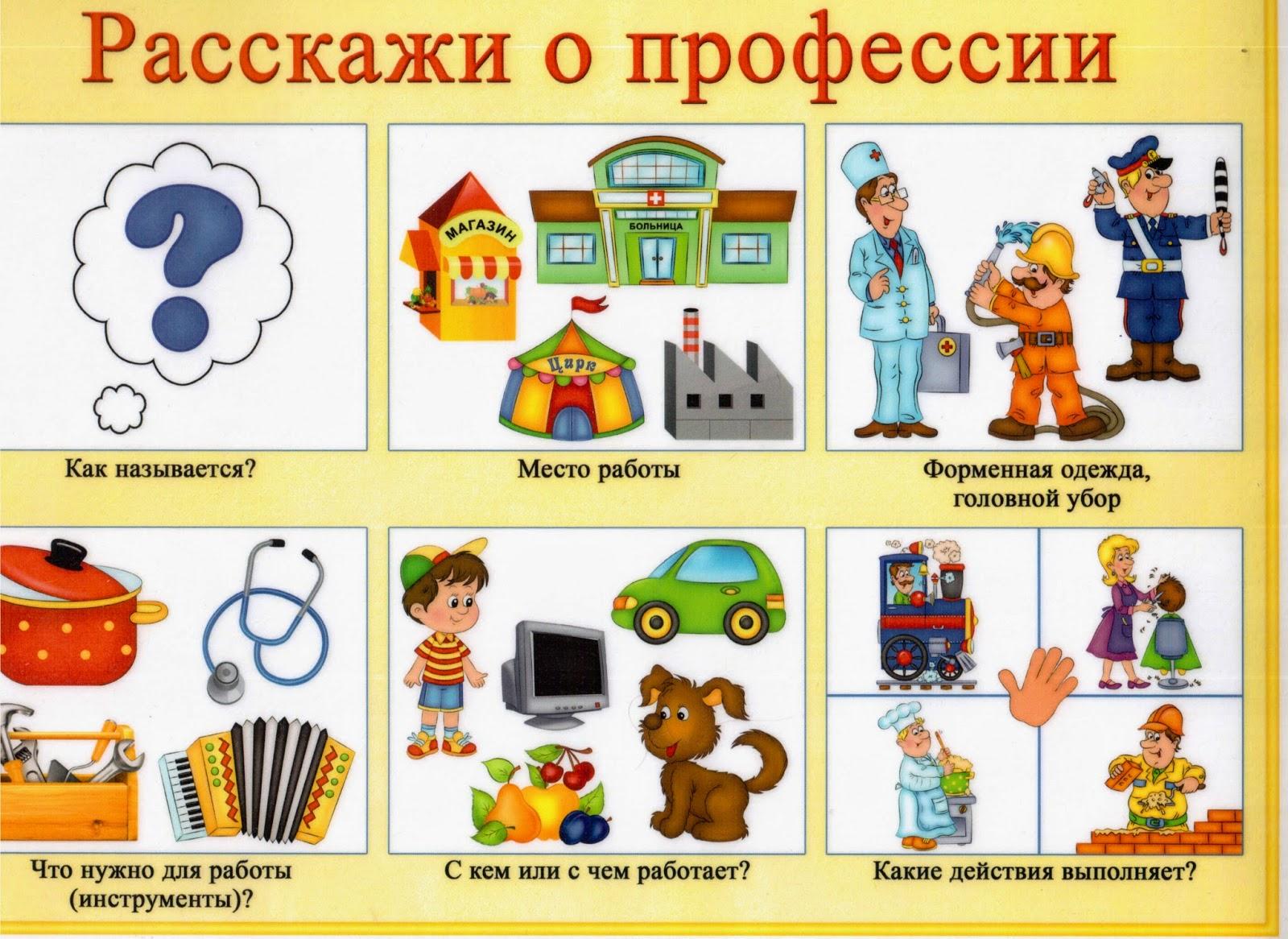 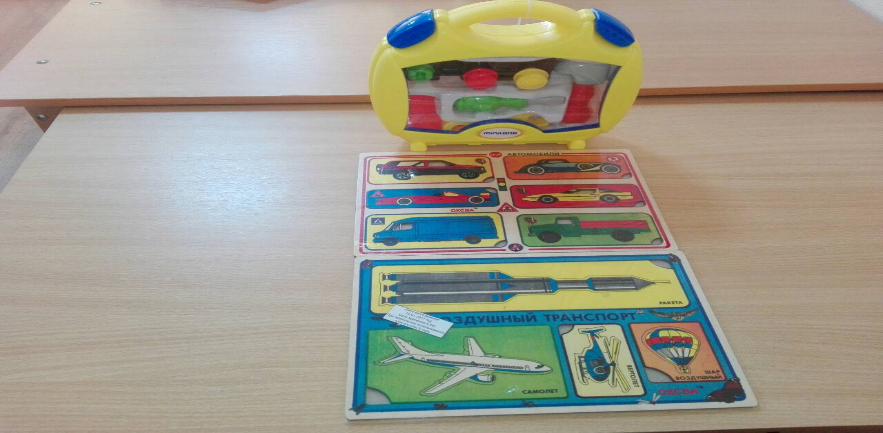 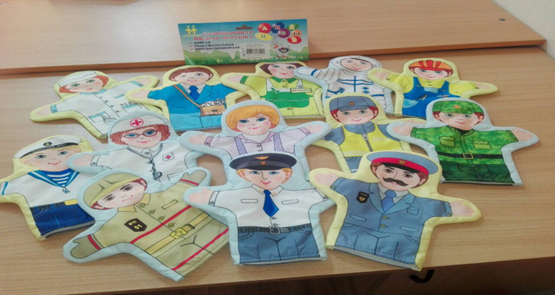 18-20 октября 2022 года, Симферополь-Ялта
ГБОУ ДПО РК
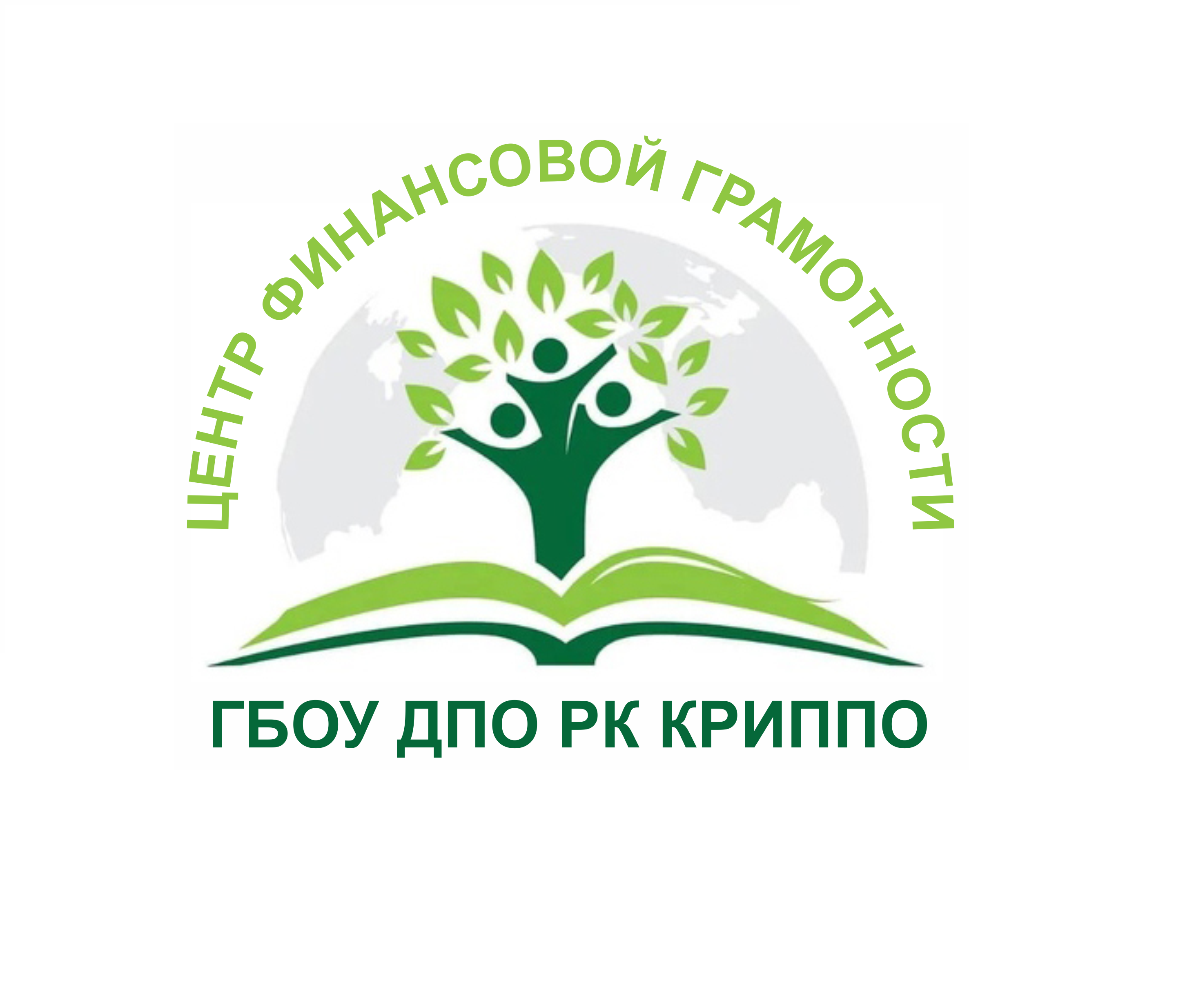 IV НАУЧНО-МЕТОДИЧЕСКАЯ КОНФЕРЕНЦИЯ 
«Финансовая грамотность в системе образования Республики Крым»
СЕКЦИЯ № 3. «Формирование основ финансовой грамотности у детей дошкольного возраста»
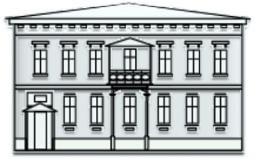 КРИППО
Раздел «Потребности и возможности»
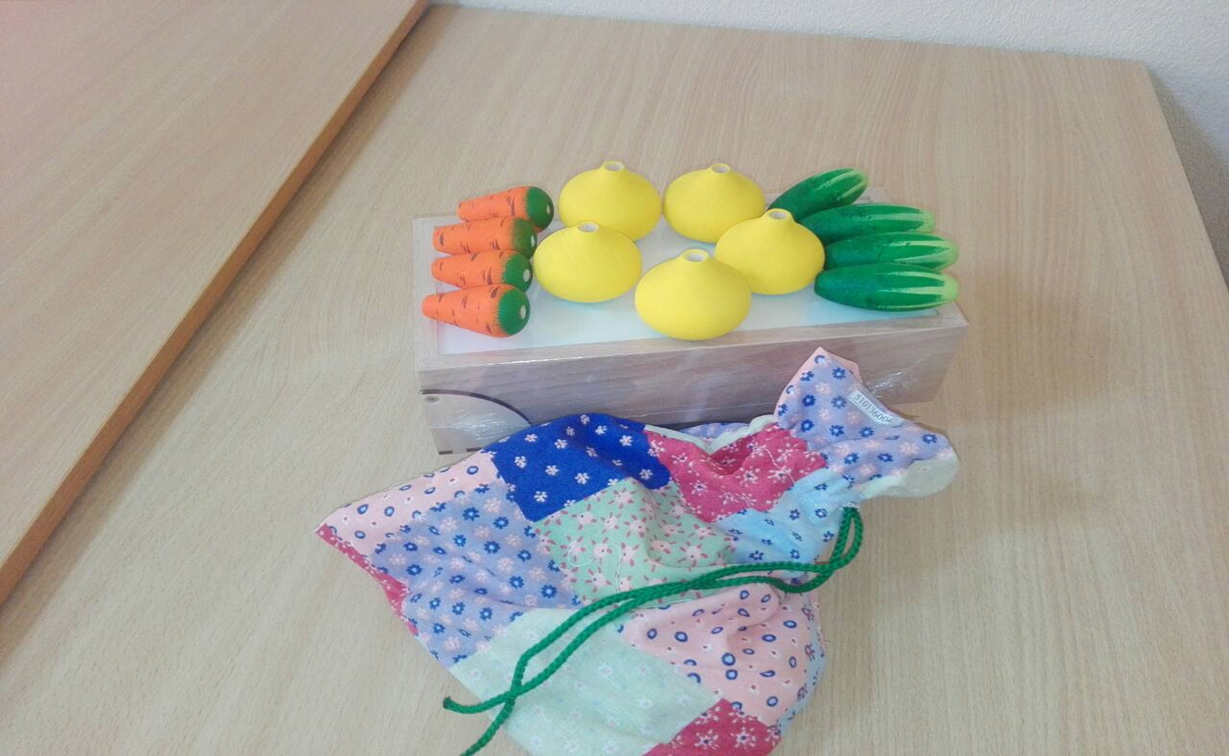 18-20 октября 2022 года, Симферополь-Ялта
ГБОУ ДПО РК
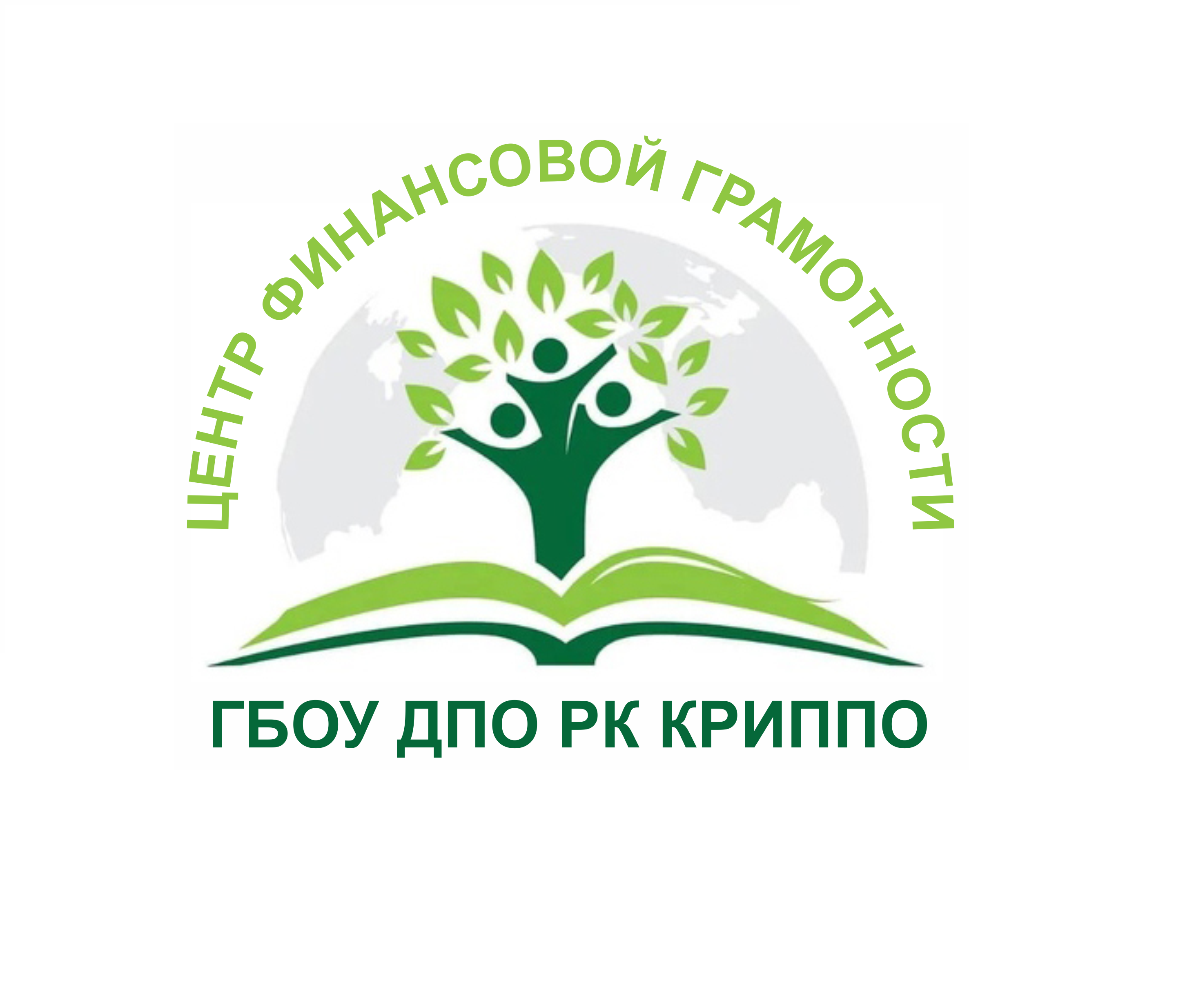 IV НАУЧНО-МЕТОДИЧЕСКАЯ КОНФЕРЕНЦИЯ 
«Финансовая грамотность в системе образования Республики Крым»
СЕКЦИЯ № 3. «Формирование основ финансовой грамотности у детей дошкольного возраста»
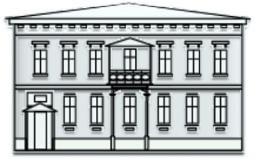 КРИППО
Раздел 
«Бюджет семьи. Доходы и расходы»
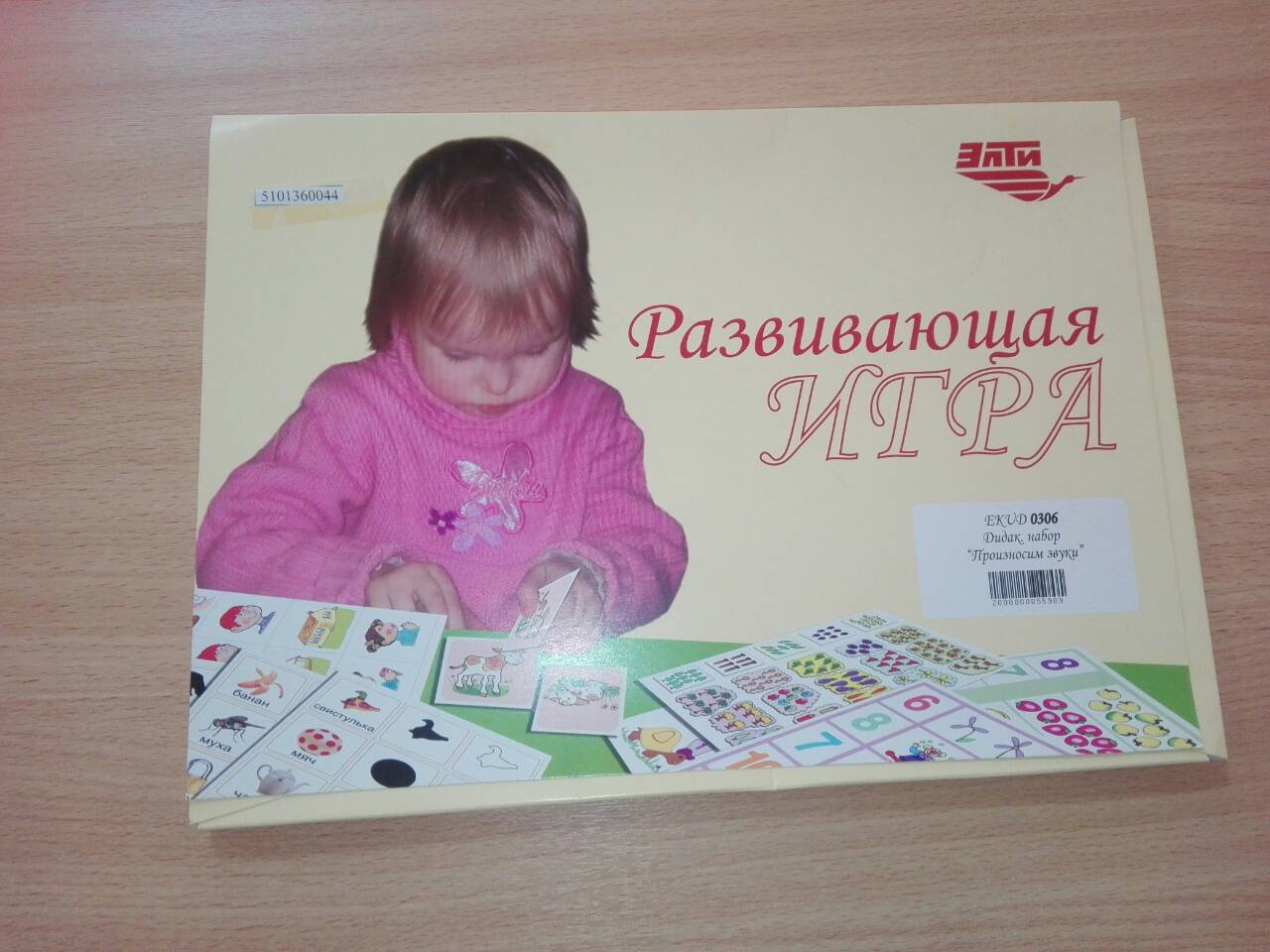 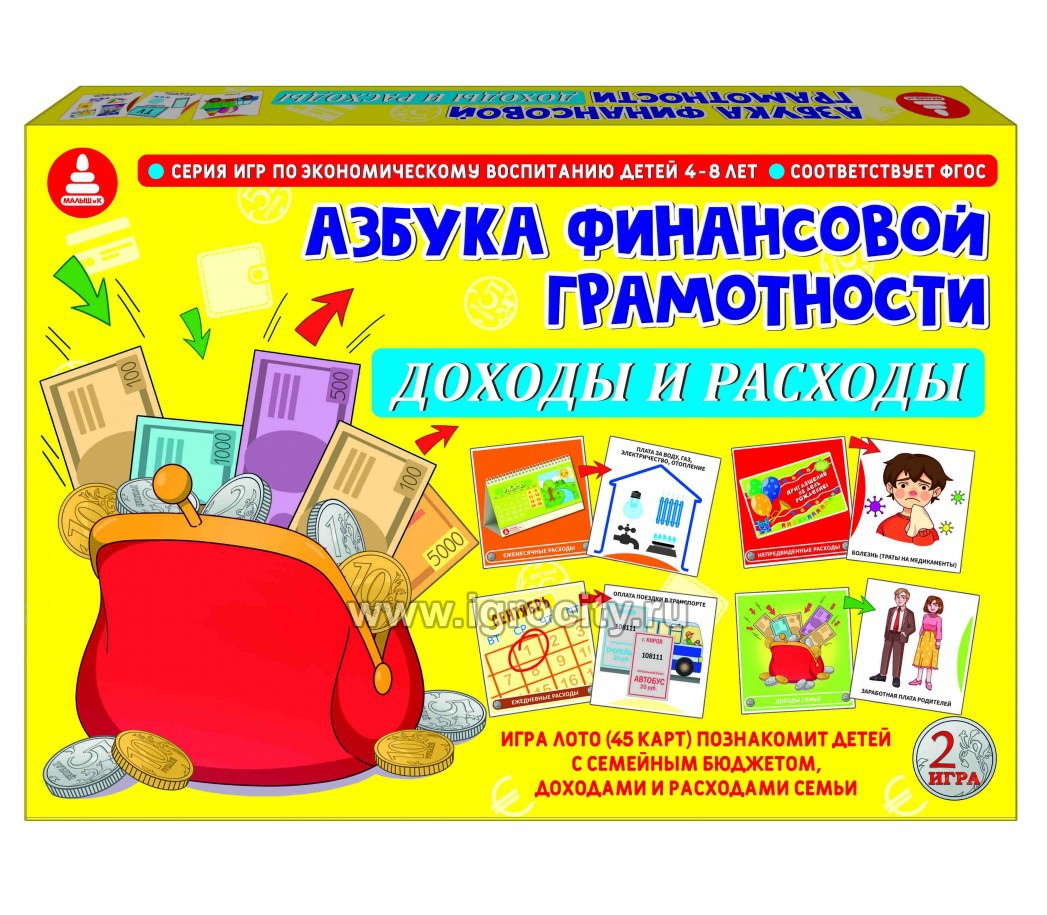 18-20 октября 2022 года, Симферополь-Ялта
ГБОУ ДПО РК
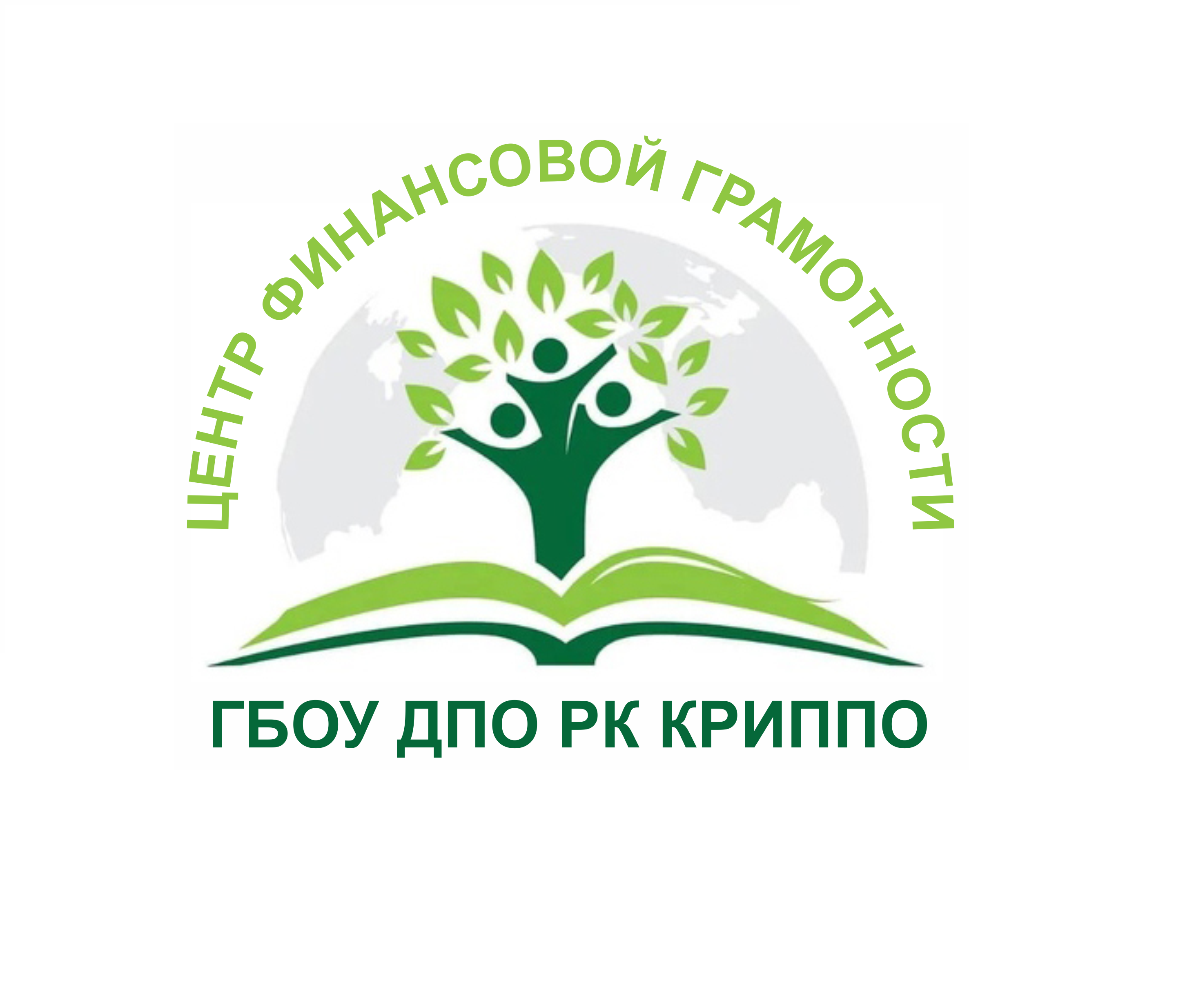 IV НАУЧНО-МЕТОДИЧЕСКАЯ КОНФЕРЕНЦИЯ 
«Финансовая грамотность в системе образования Республики Крым»
СЕКЦИЯ № 3. «Формирование основ финансовой грамотности у детей дошкольного возраста»
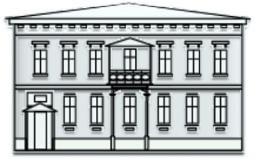 КРИППО
Раздел «Деньги»
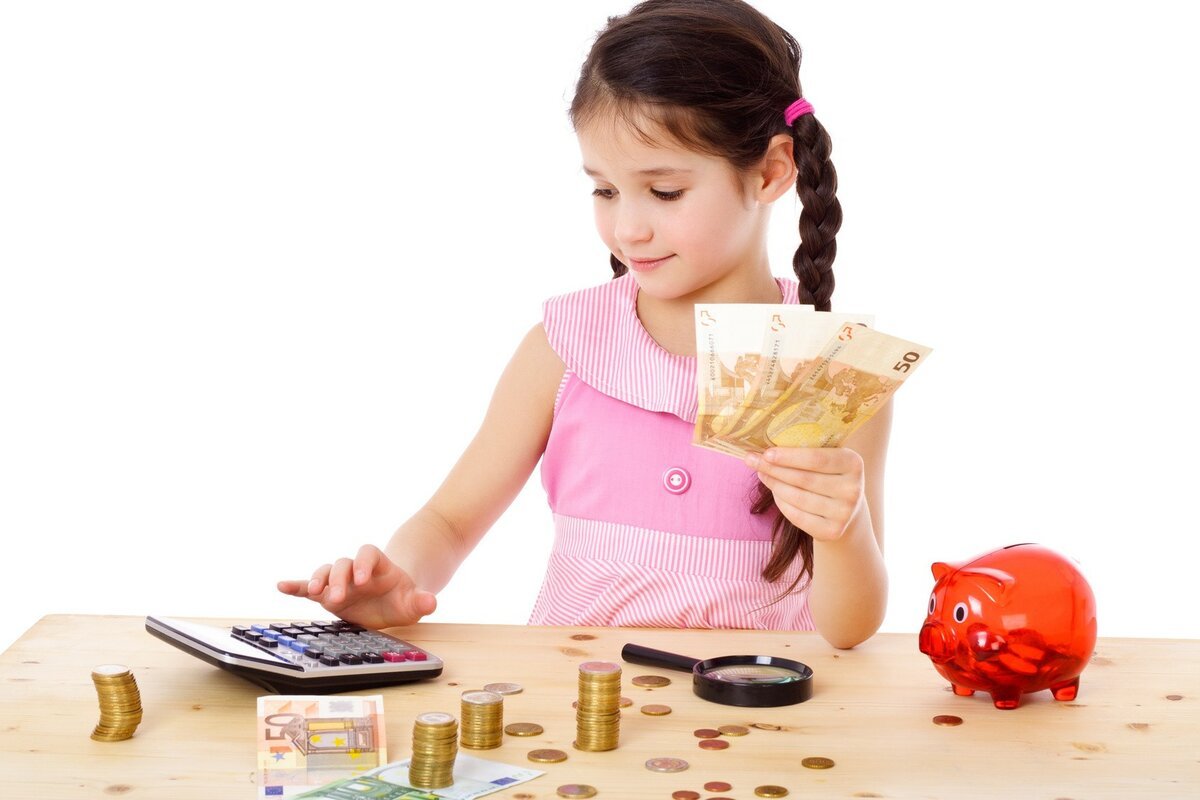 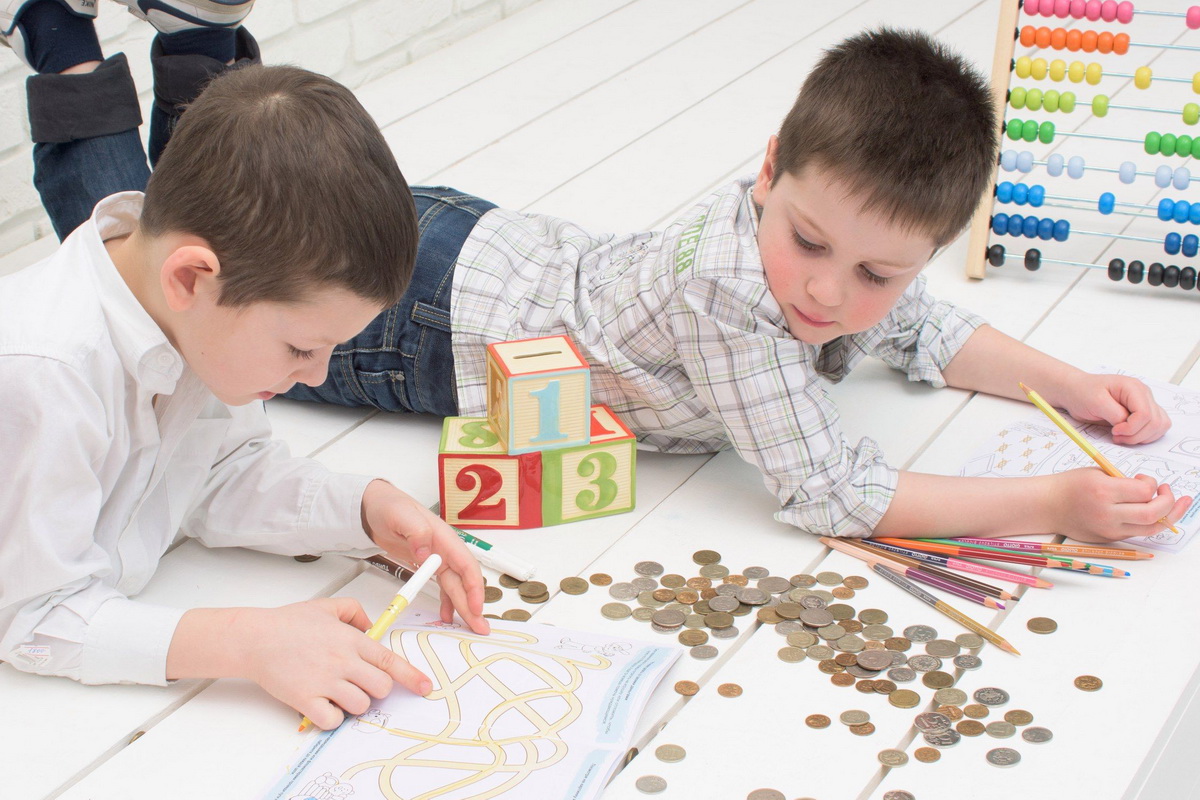 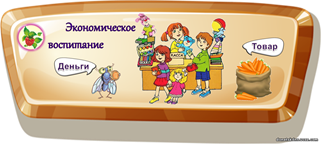 18-20 октября 2022 года, Симферополь-Ялта
ГБОУ ДПО РК
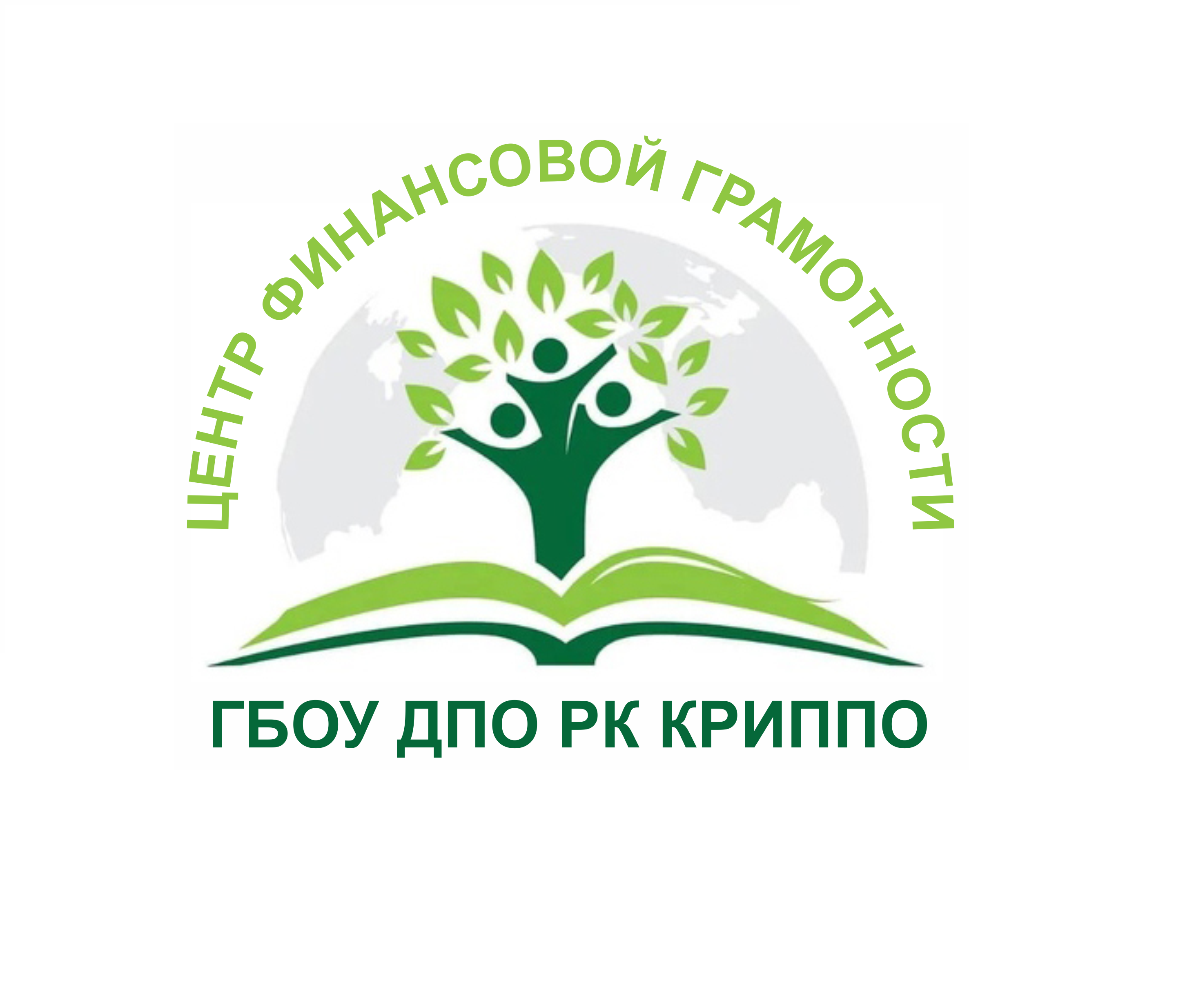 IV НАУЧНО-МЕТОДИЧЕСКАЯ КОНФЕРЕНЦИЯ 
«Финансовая грамотность в системе образования Республики Крым»
СЕКЦИЯ № 3. «Формирование основ финансовой грамотности у детей дошкольного возраста»
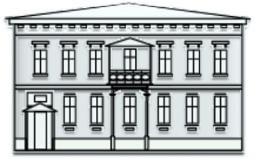 КРИППО
На базе полученных знаний в дошкольном возрасте дети смогут подняться на следующую ступень экономического познания в школе, познакомиться с новыми, более сложными, экономическими понятиями.  Все это имеет огромное значение для формирования личности человека 21 века.
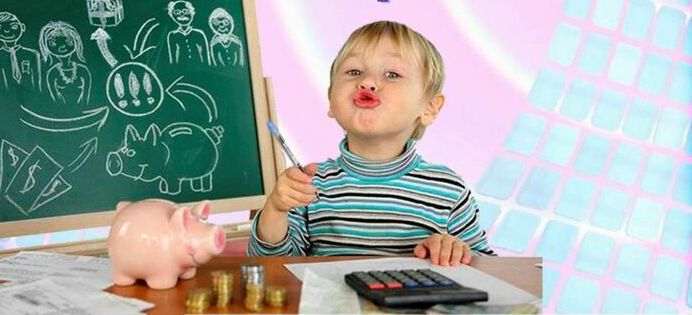 18-20 октября 2022 года, Симферополь-Ялта